Intro slide
Essex Student Journal Conference

Wednesday 1 May 2024
12 pm – 2 pm
Welcome
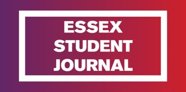 Welcome
Kimia Aghasoleimani, Student Journal Editor
2
Celebrating the editors
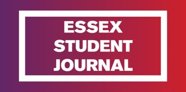 Celebrating the current and former Student Journal Editors
Kimia Aghasoleimani 			2023-present
Aisyah Shamshum 			2022-2023 
Dafni Kalatzi Pantera 			2021-2022
Sara Sheriff 				2021
Lina Abdelhafiz 				2019-2020
3
Louis Mitchell, Racism in America
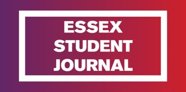 Louis Mitchell
Racism in America
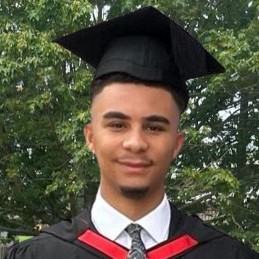 4
Mawadah Nofal, Redefining the digital divide
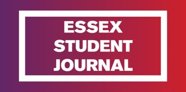 Mawadah Nofal
Redefining the digital divide
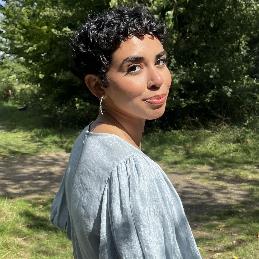 5
Akshana Ravikumar, Risk, competition, and the gender gap
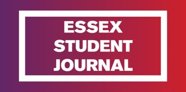 Akshana Ravikumar
Risk and competition and its indirect effect on the observed gender gap in the labour market
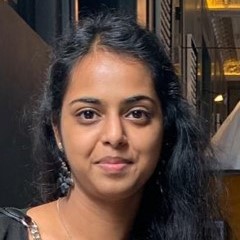 6
Pablo Soriano Mena, The declining labour share of income across the globe
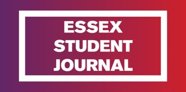 Pablo Soriano Mena
The declining labour share of income across the globe
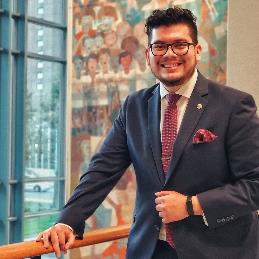 7
Luke Wheeler, Why is cancer so hard to cure?
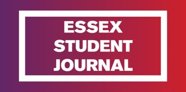 Luke Wheeler
Why is cancer so hard to cure?
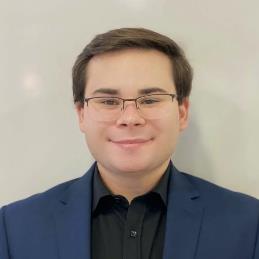 8
Insights from Jon White
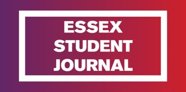 Insights from Jon White
Director of Library and Cultural Services
9
Closing remarks
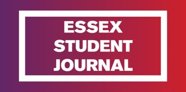 Closing remarks
Kimia Aghasoleimani, Student Journal Editor
10
Contact details
Find out more:publications.essex.ac.ukContact the team:journal@essex.ac.uk@Essex_SJ Join us now for pizza, cakes, and discussion
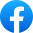 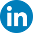 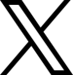